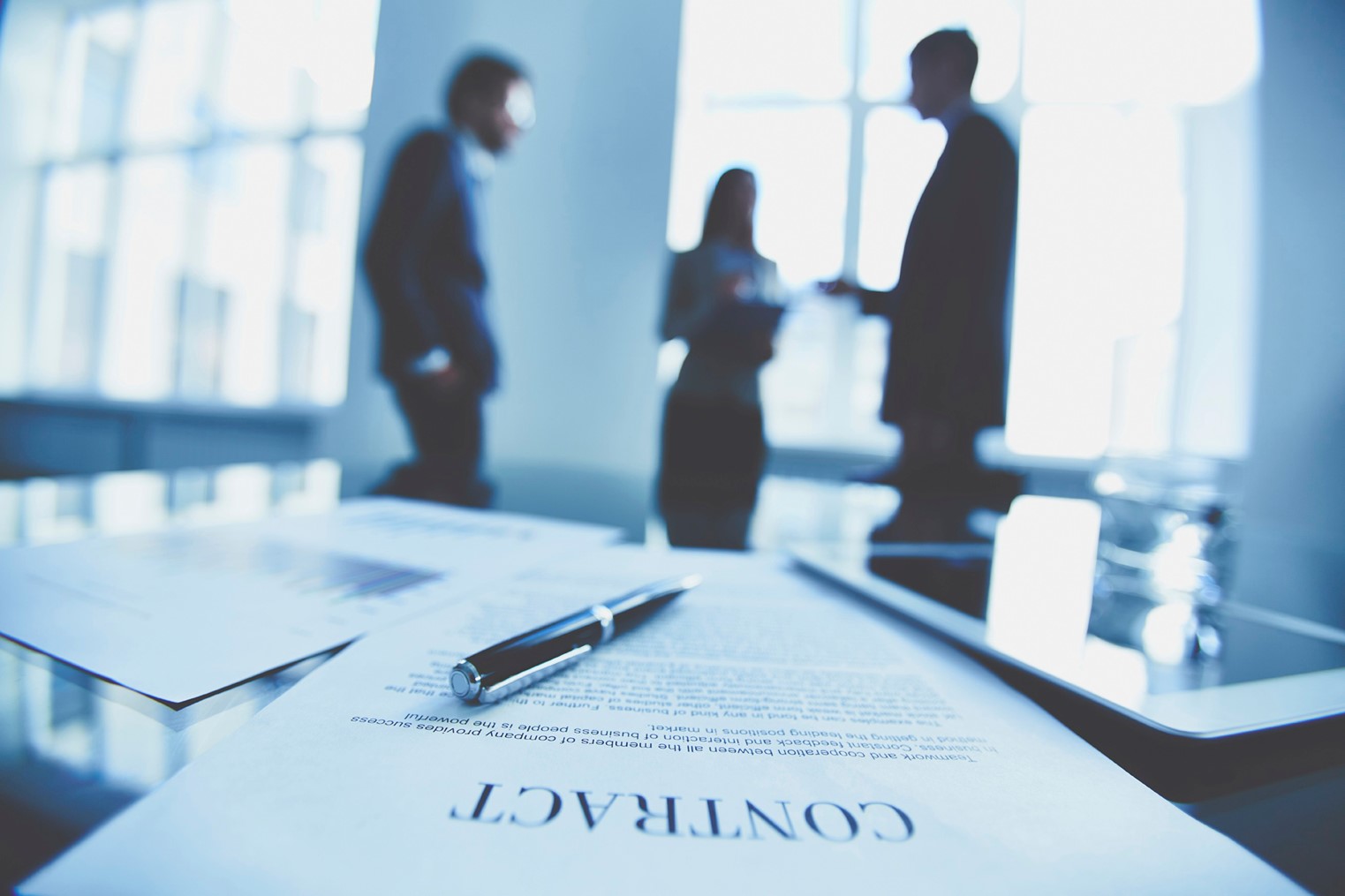 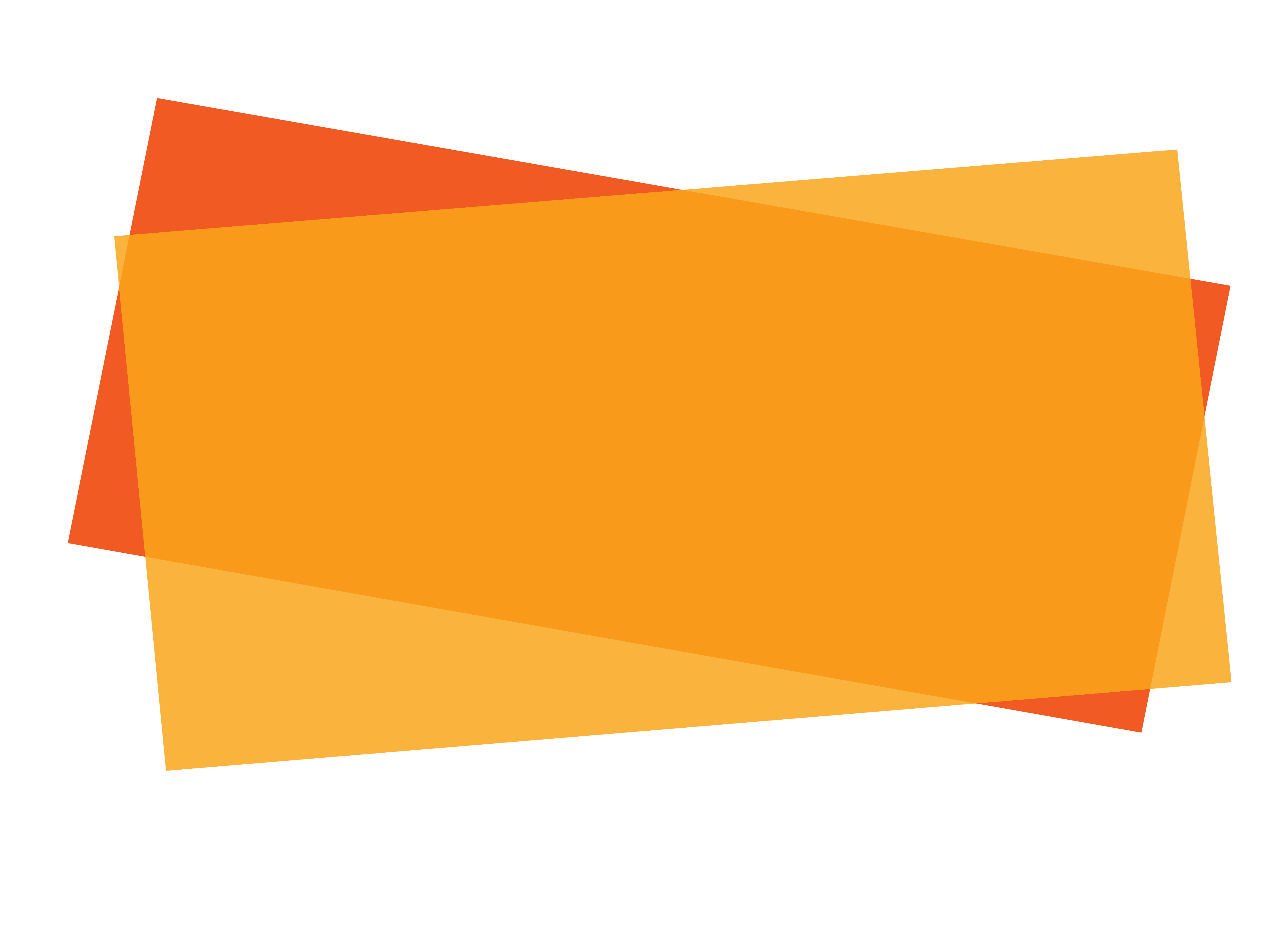 Combinaciones del sector público
NICSP® 40
[Speaker Notes: La NICSP 40 se aplica prospectivamente: las combinaciones que tuvieron lugar antes de que se aplicara la norma no se reexpresan.

Para las entidades en transición a las NICSP de base de devengo, la NICSP 40 solo puede aplicarse una vez que se reconocen todos los activos y pasivos: la ganancia/pérdida/plusvalía de una combinación solo puede calcularse si se reconocen todos los activos y pasivos.

En consecuencia, si los participantes proceden de jurisdicciones que sólo están al comienzo del proceso de adopción de las NICSP de base de devengado, esta sesión puede ser menos relevante de inmediato.]
El Manual de Pronunciamientos de Contabilidad del Sector Público es la principal fuente autorizada de principios internacionales de contabilidad generalmente aceptados para las entidades del sector público. 
Toda la información en esta presentación es propia y está protegida por derechos de autor.
Combinaciones del sector público
Objetivo de aprendizaje

Ser capaz de identificar las combinaciones del sector público
Ser capaz de clasificar las combinaciones del sector público como una fusión o una adquisición
Comprender cómo contabilizar las fusiones
Comprender cómo contabilizar las adquisiciones.
Combinaciones del sector público
[Speaker Notes: La NICSP 40 Combinaciones del sector público es una NICSP específica del sector público. Si bien adopta el mismo enfoque para contabilizar las adquisiciones que la NIIF 3, también incluye la contabilidad de las fusiones y la orientación para distinguir entre adquisiciones y fusiones. Esto se debe a que, a diferencia del sector privado, las fusiones son comunes. Si los participantes están familiarizados con las NIIF, se debe enfatizar esta distinción.]
Combinaciones del sector público

Una combinación del sector público es la agrupación de operaciones separadas en una entidad del sector público.

Una operación es un conjunto integrado de actividades y activos y/o pasivos relacionados que puede llevarse a cabo y gestionarse con el fin de lograr los objetivos de una entidad, mediante el suministro de bienes y/o servicios.
Combinaciones del sector público
[Speaker Notes: Se incluyen más detalles de las operaciones en el módulo Consolidación y Combinaciones del Sector Público (a partir de la página 40).]
Ejemplos
Combinaciones del sector público
Nacionalizaciones:
Compras
Embargos
Rescates
Reorganizaciones de los gobiernos locales o regionales
Transferencias de operaciones de un gobierno a otro.
Reestructuraciones de los ministerios del gobierno central
No son combinaciones del sector público

Transacciones que no incluyen operaciones
Acuerdos conjuntos
[Speaker Notes: Considere proporcionar ejemplos específicos que sean relevantes para los participantes.]
Pregunta de discusión

Una entidad del sector público compra un sitio para ser utilizado para la eliminación de residuos de vertedero. La compra incluye el terreno y los edificios en el sitio. La entidad del sector público asume la obligación de restaurar el sitio al final de su vida útil. No se transfiere personal ni procesos como resultado de la compra.

¿La compra del vertedero constituye una combinación del sector público?, Explique su razonamiento.
Combinaciones del sector público
[Speaker Notes: Respuesta:
La compra del vertedero no constituye una combinación del sector público.

Una combinación del sector público es la agrupación de operaciones separadas en una entidad del sector público.

Una operación es un conjunto integrado de actividades y activos y/o pasivos relacionados. En este caso, no se incluyen actividades en la compra; solo se transfieren activos y un pasivo, y por lo tanto la compra no implica una operación.

Si de ello se deduce que, dado que la compra no implica una operación, no puede ser una combinación del sector público, que es la agrupación de operaciones separadas.

Si imparte la capacitación en línea, considere usar una encuesta para obtener puntos de vista. Los participantes podrían explicar sus razones a través de una función de chat.]
Tipos de combinaciones del sector público

Un fusión da lugar a una entidad resultante y es:

Una combinación del sector público en la que ninguna de las partes en la combinación obtiene el control de una o más operaciones; o
Una combinación del sector público en la que una de las partes de la combinación obtiene el control de una o más operaciones, y en la que hay pruebas de que la combinación tiene la esencia económica de una fusión.

Un adquisición es una combinación del sector público en la que una de las partes de la combinación obtiene el control de una o más operaciones, y hay pruebas de que la combinación no es una fusión.
Combinaciones del sector público
[Speaker Notes: Para los participantes que están familiarizados con la NIIF 3, Combinaciones de negocios, esta es una diferencia clave. Bajo la NIIF 3, todas las combinaciones de negocios son adquisiciones (nótese, sin embargo, que la NIIF 3 no se aplica a las combinaciones de negocios bajo control común).

A diferencia del sector privado, las fusiones son comunes en el sector público.]
Clasificación de las combinaciones del sector público
¿Obtiene una de las partes de la combinación del sector público el control de las operaciones?
No
Sí
¿Es la esencia económica de la combinación del sector público la de una fusión?
Sí
No
Fusión
Adquisición
Combinaciones del sector público
[Speaker Notes: La clasificación de las combinaciones del sector público es fundamental para la NICSP 40.

Las siguientes diapositivas discuten las dos pruebas aquí: control y esencia económica. Asegúrese de que los participantes tengan confianza en la aplicación de las pruebas.]
La entidad gana el control


Una entidad obtiene el control de una operación si y solo si obtiene todo lo siguiente:

Poder sobre la operación
Exposición, o derechos, a beneficios variables de su participación en la operación
La capacidad de utilizar su poder sobre la operación para afectar la naturaleza o el monto de los beneficios de su participación en la operación.
Combinaciones del sector público
[Speaker Notes: Véase la discusión sobre el control en el marco de la NICSP 35 anteriormente en el módulo Consolidación y combinaciones del sector público.

Los principios son los mismos: dos cambios menores para el contexto de las combinaciones del sector público:

La NICSP 35 se refiere a tener el control, la NICSP 40 a obtener el control.
La NICSP 35 se refiere al control sobre una entidad; en la NICSP 40, puede ser el control de una operación, así como de una entidad.]
Evaluación de la esencia económica de una combinación

Contraprestación
Excepto para compensar la transferencia de activos netos
No se paga contraprestación
No hay propietarios (antiguos)

Toma de decisiones
Bajo control común
Impuesto por terceros
Aprobación por referendos
Combinaciones del sector público
[Speaker Notes: Consulte el módulo Consolidación y combinaciones del sector público para obtener más detalles (página 45).]
Ejemplo 1

Los límites territoriales de dos municipios existentes, A y B, son rediseñados por el Parlamento a través de la legislación; ni el Parlamento ni el Gobierno Central controlan A o B. La responsabilidad de parte del antiguo territorio de cada municipio se transfiere a un nuevo municipio, C. Las operaciones con respecto a los territorios transferidos se combinan para formar C.
A y B permanecen sin cambios y conservan sus órganos de gobierno. Se elige un nuevo órgano de gobierno (no relacionado con los órganos de gobierno de A y B) para que C gestione las operaciones que se transfieren de los otros municipios.
¿Debería clasificarse esta combinación del sector público como una fusión o una adquisición?
Combinaciones del sector público
[Speaker Notes: Respuesta:
Al determinar si esto debe clasificarse como una fusión o una adquisición, la primera cuestión a considerar es si una de las partes en la combinación ha obtenido el control de las operaciones como resultado de la combinación.

C tiene un órgano de gobierno recién elegido, no relacionado con los órganos rectores de A y B. Ni A ni B tienen poder sobre el C. Tampoco tienen exposición, ni derechos, a beneficios variables de cualquier participación con C.

Ni A ni B han obtenido el control sobre C como resultado de la combinación del sector público. En consecuencia, la combinación se clasifica como una fusión.

El Ejemplo 1 y el Ejemplo 2 (siguiente diapositiva) se prestan para discusiones grupales]
Ejemplo 2

La operación del programa nutrición en la escuela primaria se transfiere del Departamento de Salud del Gobierno a su Departamento de Educación. Ambos departamentos están controlados por el Gobierno antes y después de la combinación.
Como el Gobierno controla las mismas operaciones antes y después de la combinación del sector público, el Gobierno no informa de una combinación en sus estados financieros consolidados. La combinación es reportada por el Departamento de Educación.
¿Debería clasificarse esta combinación del sector público como una fusión o una adquisición?
Combinaciones del sector público
[Speaker Notes: La respuesta a este ejemplo se puede encontrar en el módulo Consolidación y Combinaciones del Sector Público (páginas 46 - 47)

Si se requieren más ejemplos, consulte los Ejemplos ilustrativos de la NICSP 40.]
Contabilización de las fusiones

La entidad resultante contabiliza cada fusión aplicando el Método de contabilización de la unión de intereses modificado de contabilidad.

La entidad resultante se define como "la entidad que es el resultado de dos o más operaciones que se combinan en una fusión".
Combinaciones del sector público
Método de contabilización de la unión de intereses modificado

Identificar la entidad resultante
Determinar la fecha de la fusión
Reconocer y medir los activos recibidos, los pasivos asumidos y cualquier participación no controladora en las operaciones combinadas; y
Reconocer y medir los componentes de los activos netos/patrimonio y otros ajustes.
Combinaciones del sector público
[Speaker Notes: El método de contabilización de la union de intereses modificado es una variación del método de contabilidad de agrupación de intereses (a veces denominado "contabilidad de fusión") en el que la fusión se reconoce en la fecha en que tiene lugar.

Los participantes pueden estar familiarizados con el método de agrupación de intereses / contabilidad de fusiones (que a veces es utilizado por las empresas donde las combinaciones tienen lugar bajo control común. Con arreglo a ese método, los saldos a menudo se reexpresan como si la entidad resultante hubiera existido siempre, es decir, se realizan ajustes en los saldos iniciales del período más temprano presentado, a diferencia de lo dispuesto en la NICSP 40. Si los participantes están familiarizados con el método de agrupación de intereses / contabilidad de fusiones, esta diferencia debe explicarse.

Se pueden encontrar más detalles en el módulo Consolidación y combinaciones del sector público (página 48).]
Contabilidad de adquisiciones

El adquirente contabiliza cada adquisición aplicando el método de adquisición de contabilidad.

El adquirente es la entidad que obtiene el control de una o más operaciones en una adquisición.
Combinaciones del sector público
Método de adquisición

Identificar al adquirente;
Determinar la fecha de adquisición;
Reconocer y medir los activos identificables adquiridos, los pasivos asumidos y cualquier participación no controladora en la operación adquirida; y
Reconocer y medir la plusvalía, una ganancia o una pérdida de una adquisición.
Combinaciones del sector público
[Speaker Notes: El método de adquisición de contabilidad adoptado en la NICSP 40 es el establecido en la NIIF 3, Combinaciones de negocios, complementado con orientaciones adicionales para las circunstancias específicas del sector público.

Si los participantes están familiarizados con las NIIF, esto debe destacarse.

Se pueden encontrar más detalles en el módulo Consolidación y Combinaciones del Sector Público (página 49).]
Revelaciones

La entidad resultante revela la información que le permite a los usuarios de sus estados financieros evaluar la naturaleza y el efecto financiero de una fusión.

El adquirente revela información que permite a los usuarios de sus estados financieros evaluar la naturaleza y el efecto financiero de una adquisición que ocurre:
Durante el período actual sobre el que se informa; o
Después del final del período sobre el que se informa, pero antes de que se autorice la emisión de los estados financieros.
Combinaciones del sector público
[Speaker Notes: Los requerimientos de revelación son detallados: consulte la NICSP 40 si es necesario.

Destaque el propósito de las revelaciones – para permitir a los usuarios de los estados financieros  evaluar la naturaleza y el efecto financiero de las combinaciones del sector público.]
Preguntas y discusión
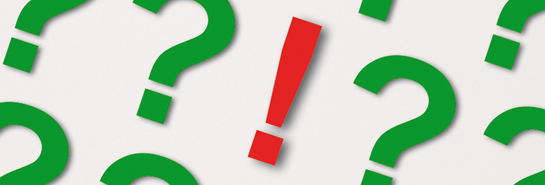 Visite el sitio web del IPSASB http://www.ipsasb.org
Combinaciones del sector público